Aplikovaná scientometrie
Citace, citační indikátory.
2. výuková hodina			   				             24.2. 2021
Doplnění 1. hodiny
Do Moodle bude vložena vzorová komentovaná rešerše. (Úkol č. 6)
Úkol č. 7 – téma by mělo být natolik úzké, aby počet nalezených relevantních záznamů byl v řádu desítek. Příklad: V databázi Web of science hledat články vydané v letech 2016-2020 jež se zabývají aplikací Zipfova zákona na velikost měst.
Konzultační hodiny: po domluvě (online, Na Příkopech)
Upgrade audiotechniky
2
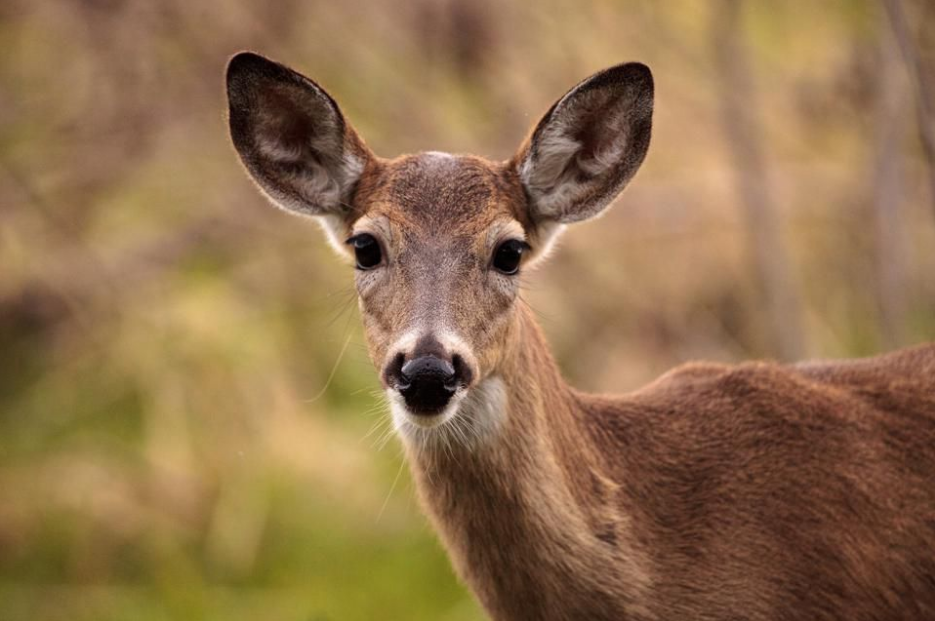 3
V minulé hodině
Definice scientometrie
K čemu je scientometrie dobrá
Scientometrické zákony:
Lotkův zákon produktivity autorů
Bradfordův zákon rozptylu oborových článků v časopisech
Zipfovy zákony
Zipfova transformace
4
Co je citace?
„data, popisující informační zdroj nebo jeho část dostatečně přesně a podrobně pro identifikaci a umožnění jeho vyhledávání“ [ČSN ISO 690]
„Formalizovaný údaj o dokumentu, který autor bezprostředně použil při přípravě své práce“ [TDKIV – bibliografická citace]
Mluvíme o bibliografické citaci, krátkém textu, který umožňuje vyhledání (či přímo odkazuje) odkazovaného textu.
Uvedení části nezměněného textu je považováno za citát.
Přeformulovaný text či jeho smysl je parafráze.
Article A is citing Article B. Article B is cited by article A
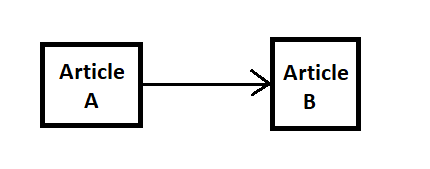 5
Co vyjadřuje citace?
„In science, the quantity and quality are correlated.“ [Dennis 1954]
„Kvantita sama o sobě nese určitý prvek kvality.“ [Ne Stalin]
Kvantifikuje..?
Citace korelují s kvalitou, vyjadřují však VLIV (dopad, efekt).
Druhy: obsahová, negativní, metodologická, porovnávací, povrchní atd.
6
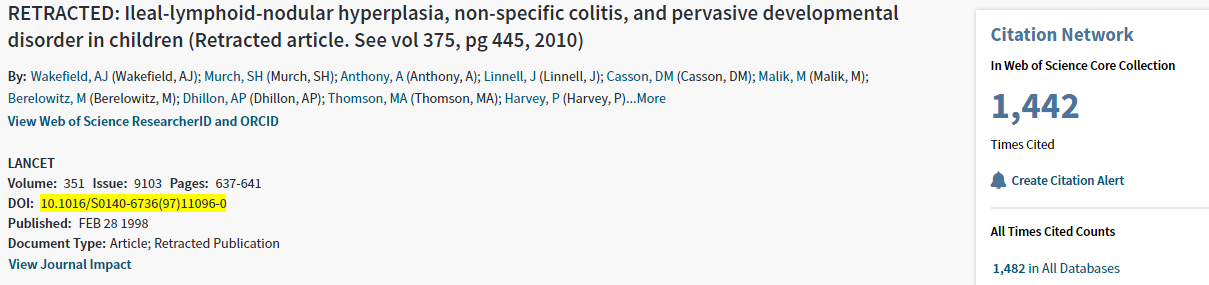 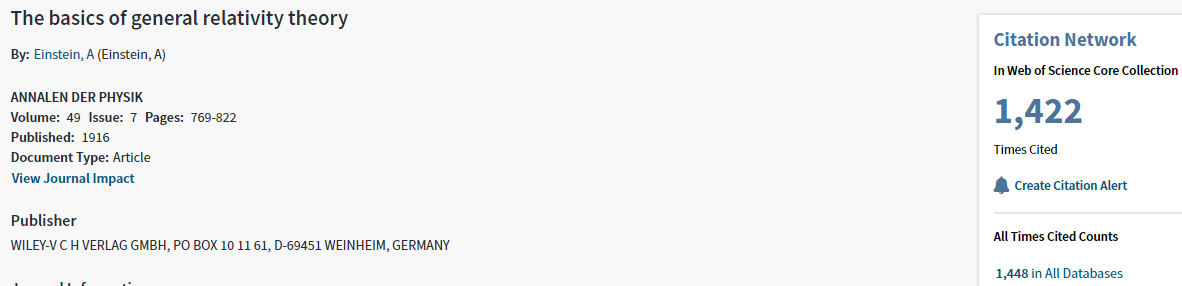 7
Citační sítě
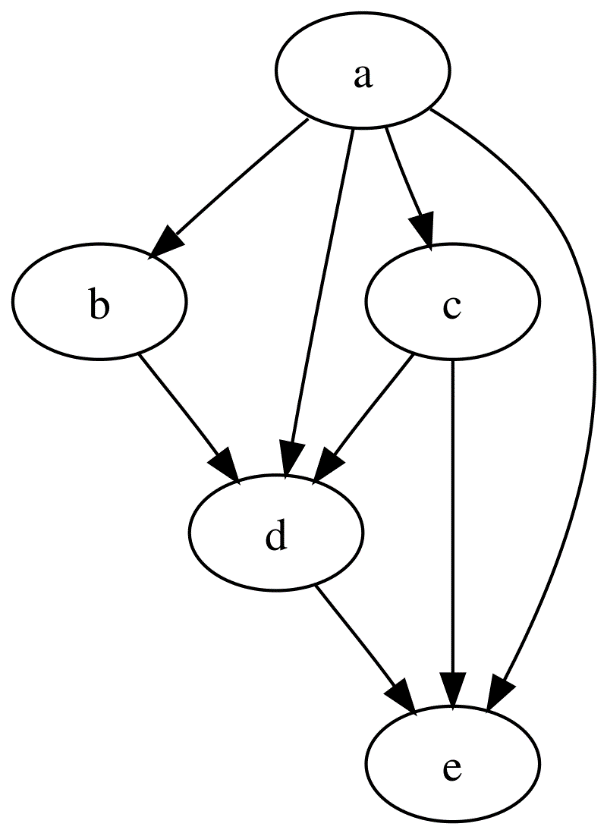 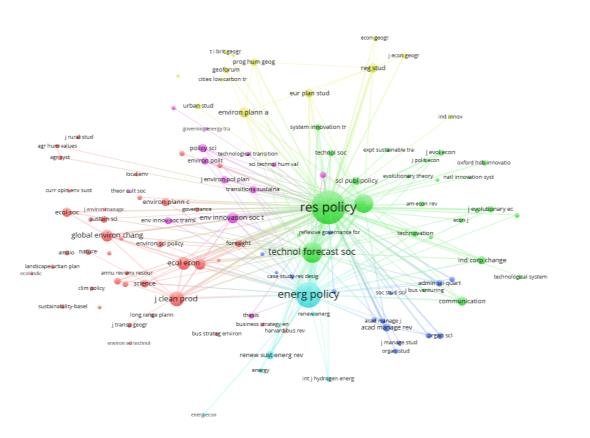 8
[Speaker Notes: https://commons.wikimedia.org/wiki/File:Tred-G.svg
https://www.researchgate.net/publication/319545700_The_evolution_of_sustainability_transitions_and_technological_innovation_systems_research_a_bibliometric_analysis]
Dokument z hlediska scientometrie
Musí splňovat kritérium „vědeckosti“. Implikuje snahu získat nové poznání pomocí vědecké metody či kreativní tvůrčí činnosti.
Obsahuje metadata: Název, keywords, seznam autorů a jejich příslušností k výzkumným institucím, nakladatelské údaje (časopis, rok), seznam citací, DOI atd.
Je indexován v databázích (rejstřících), které jsou komunitou označeny za vědecké.
Jsou uloženy v institucionálních repozitářích vědecko-výzkumných institucí.
Jsou recenzované jinými odborníky z oboru.
9
Dokument z hlediska scientometrie
ArticleAbstract of Published ItemArt Exhibit ReviewBibliographyBiographical-ItemBookBook ChapterBook ReviewChronologyCorrectionCorrection, AdditionDance Performance ReviewData PaperDatabase ReviewDiscussionEarly Access (Web of Science Core Collection only)Editorial MaterialExcerptFiction, Creative Prose
Film ReviewHardware Review
Item About an IndividualLetterMeeting AbstractMeeting SummaryMusic Performance ReviewMusic ScoreMusic Score ReviewNews ItemNotePoetryProceedings PaperRecord ReviewReprintRetracted PublicationRetraction  ReviewScriptSoftware ReviewTV Review, Radio ReviewTV Review, Radio Review, VideoTheater Review
Nejpodstatnější jsou: Article, Proceedings Paper, Review, Letter.
Article: 6 344 455 dokumentů, citací 65 157 037.
Proceedings Paper: 975 512 dokumentů, 1 948 473 citací.
Review: 449 229 dokumentů, citací 10 652 996.
Letter: 173 881 dokumentů, citací 460 394.
Čísla jsou z databáze WoS, za roky 2014-2018 (InCites + ESCI, území OECD) k 21.5. 2020
10
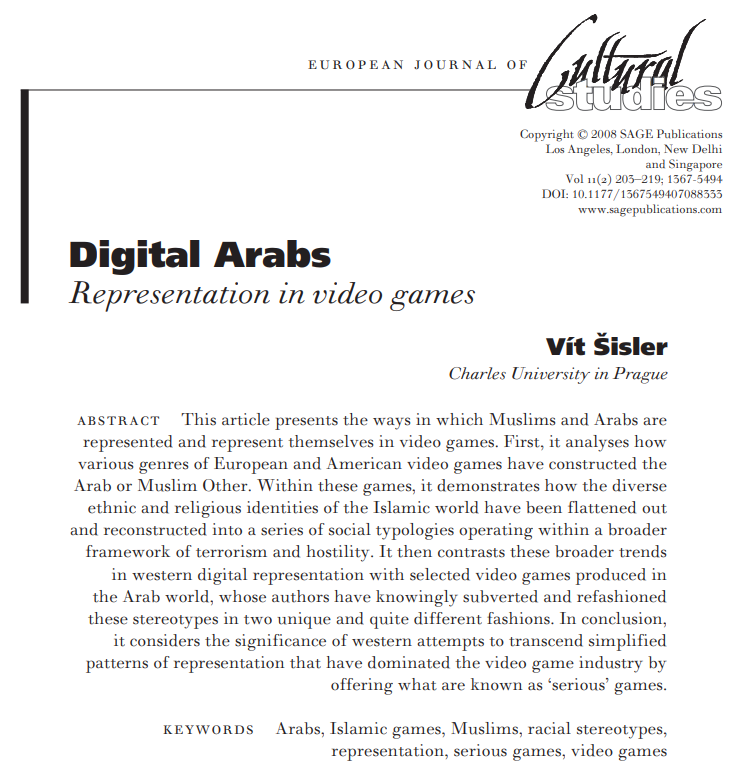 11
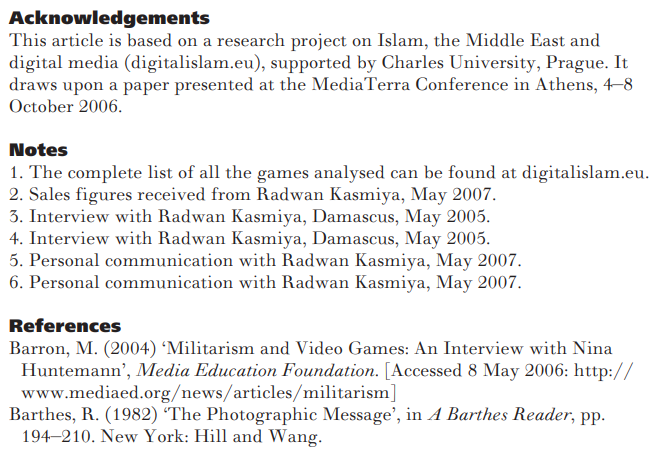 12
Co lze použít při výpočtech indikátorů?
Počet citací
Počet publikací
Počet autorů
Geolokační údaje (město, země)
Afilační údaje (tým, ústav, instituce)
Časové určení (rok, datum)
Typ dokumentu
Vědní obor
Další: počet slov v názvu, počet stran dokumentu, jména autorů…
13
Omezení indikátorů
Citace zachycuje pouze akt citování, nic víc.
Citace je míra vlivu, nikoliv kvality, ačkoliv s ní koreluje.
Hodnoty indikátorů jsou pro stejné metody v odlišných databázích různé.
Je zapotřebí vždy přesně specifikovat jaké indikátory byly odkud získány, za jakých podmínek, s jakými omezeními, v jakém čase atd.
Získání citací je časově náročná záležitost.
Obvykle jsou citace vázány na rok vydání dokumentu, nikoliv na datum.
Chyby indexace a identifikace mohou zkreslovat výsledky.
14
Počet citací
Je to nejjednodušší indikátor
Může se počítat pro různě velké entity (článek, vědec, tým, instituce, obor, časopis, atd.).
Podléhá Matoušovu efektu.
Je možná frakcionalizace.
Problematika autocitací.
15
16
1. Statistická past
Průměr průměrů jednotlivin není průměr celku.
17
2. Statistická past
Rozložení citací nesleduje Gaussovu křivku ani normální rozložení. Sleduje Zipfův zákon.
Praktická implikace: průměr nemá pro takovou křivku výpovědní hodnotu, mnohem lepší je pracovat s mediánem, kvartily, decily a percentily.
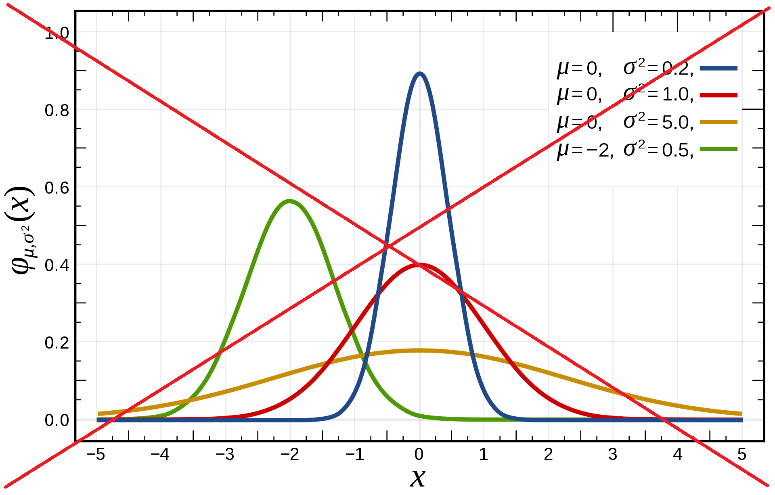 18
Počet dokumentů
Publish or Perish
Liší se podle databáze, která indexuje.
Velmi jednoduché na získání.
Problém s definováním typu dokumentu.
19
% citovaných dokumentů
Vyjadřuje kolik dokumentů dané entity bylo či nebylo citováno.
Údaj je silně závislý na oboru a čase.
20
Poločas citování a citovanosti
Cited Half Life
Medián doby potřebné k získání poloviny obdržených citací.
Vyjadřuje jak dlouho trvá, než je článek citován a popisuje jeho citační potenciál.
Citing Half Life
Medián stáří udělených citací.
Vyjadřuje jak recentní výzkum daná entita cituje

Oba indikátory jsou oborově závislé.
Oba indikátory jsou standardně počítány pro časopisy, ale je možné je vypočítat i jiným entitám.
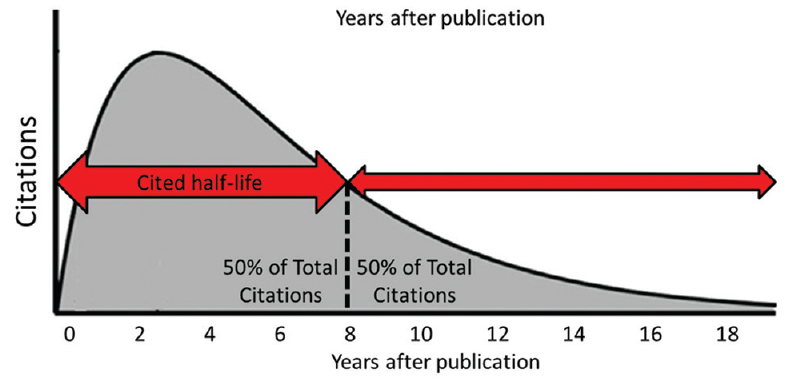 21
22
H-index
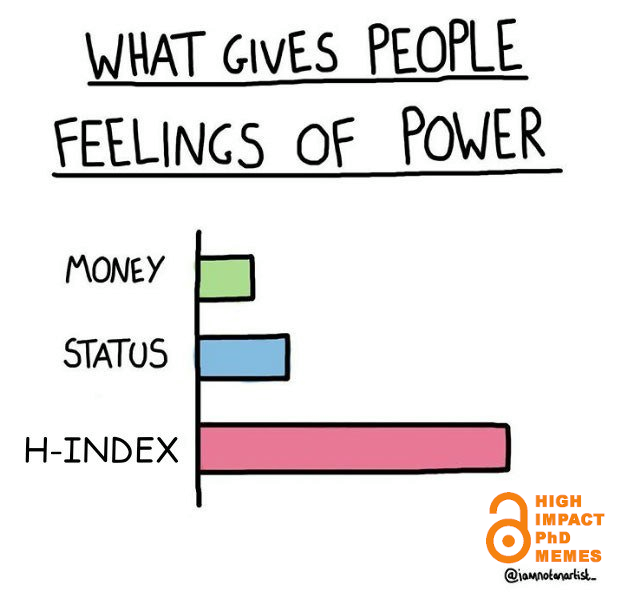 Velmi rozšířený index, vznikl 2005, autorem je Jorge E. Hirsch.
Nejčastěji se určuje konkrétnímu vědci, ale je možno ho vypočítat libovolné entitě.
Pokud seřadíme všechny vědecké články měřené entity od nejcitovanějšího po nejméně citovaný, tak hodnota H-indexu je pořadí takové práce, která byla citována alespoň tolikrát, jaké je její pořadí.
23
H-index
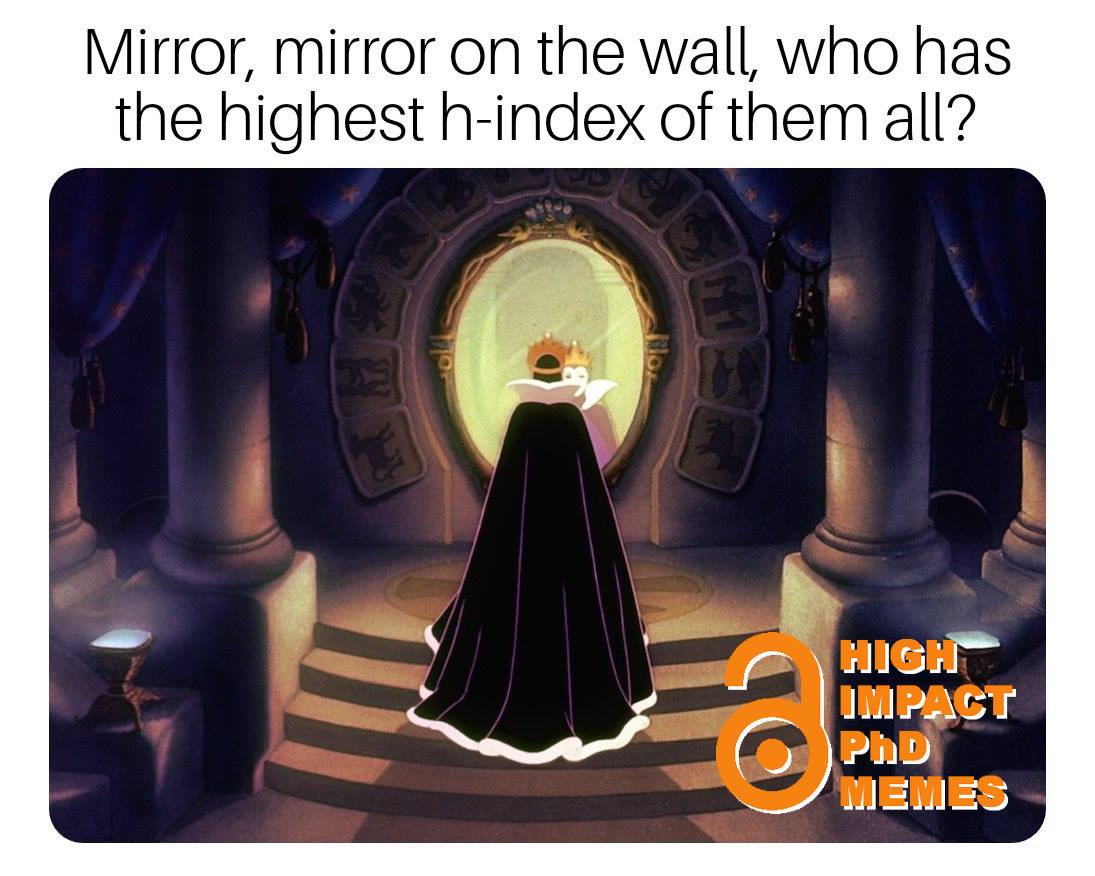 H-index = 5
24
H-index
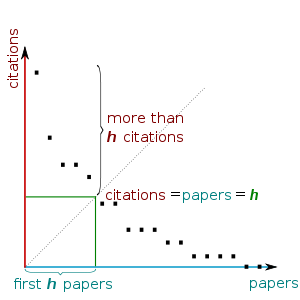 Nedokáže popsat excelentní entity s malým množstvím intenzivně citovaných článků. Stejně tak nedokáže podchytit entity s produkcí velkého množství málo citovaných článků.
Je relativně snadné ovlivnit jeho hodnotu.
Roste v čase (nesnižuje se).
Je oborově specifický.
Byly mu vytvořeny různé varianty, které se snaží odstranit jeho nedostatky (G-index, H^2-index atd.)
Je odolný proti autocitacím?
25
H- index: příklad
Jaká je hodnota H-indexu autora, který postupně vydal 6 článků, v každém článku citoval všechny své předchozí články a nikdy nebyl citován nikým jiným?
O kolik víc článků by musel vydat za stejných podmínek, aby mu vzrostla hodnota H-indexu?
Připomenutí konstrukce indikátoru: Pokud seřadíme všechny vědecké články měřené entity od nejcitovanější po nejméně citovanou, tak hodnota H-indexu je pořadí takové práce, která byla citována alespoň tolikrát, jaké je její pořadí.
26
[Speaker Notes: H-index = 3. Potřeboval by vydat další 2 články.]
Mediány, kvartily, percentily
Mají vysokou výpovědní hodnotu o charakteru datasetu, který je velmi zešikmený (zipfova distribuce).
Bývá počítán pro konkrétní článek (případně časopis).
Jedná se o rozdělení datasetu na stejně velké části (čtvrtiny, setiny atd.)
Je vázán na dataset či obor.
27
Globální baseline
Je stanovován pro konkrétní obory.
Jedná se o průměr či medián počtu citací všech prací v oboru, v dané databázi za daný časový úsek.
Počet citací konkrétního článku je pak poměřován s globálním baseline.
28
CNCI – Category Normalized Citation Impact
Oborově normalizovaný citační impakt je právě příklad citačního indikátoru, který poměřuje počet citací konkrétního článku vůči světové oborové baseline (v databázi a čase).
Pokud je článek zařazen do více oborů, tak je pro tento článek výsledná hodnota průměrem jednotlivých oborů.
Př.: Článek obdržel 8 citací. Oborový baseline je 6,21 citací. Hodnota CNCI je tak 8/6,21 = 1,288. Daný článek je tak o 28 % citovanější než bychom v daném oboru očekávali.
Př. 2.: Ten samý článek je nyní indexován ve dvou oborech. Baseline oborů jsou 6,21 a 15,4 citací. Hodnota CNCI se v tomto případě vypočte: 	    [(8/6,21) + (8/15,4)]/2 = 0,9038. V tomto případě dosahuje článek 90 % očekávané citovanosti pro průměr obou oborů. (1. statistická past).
Má problémy s malými datasety. Jeho funkčnost je horší v recentních letech (obory nestihly nasbírat citace a je tedy velký prostor k fluktuacím).
29
[Speaker Notes: Fluktuace, představte si běžecký závod, kde jsou si všichni běžci prakticky rovni. Takový závod je velmi vyrovnaný. Stačí jen malá změna ve výkonu jednotlivého běžce k tomu, aby se zásadně změnilo pořadí.]
CNCI
Může se také nazývat FNCI (field normalized citation impact), MNCS (mean normalized citation score)
Může se vyskytovat pod pojmem Crown Indicator, což je množina indikátorů, které se v čase měnily a zlepšovaly. Od tohoto indikátoru se očekávalo jakési spasení, jeho nasazení provázelo nadšení, ale časem se vždy projevily nějaké nedostatky.
30
Průměrný percentil (Average Percentile)
Počítáno pro konkrétní článek. Nejdříve je zjištěno jaké typy dokumentů článek má, v jakém roce byl vydán a v jakých oborech. Následně jsou shromážděny všechny dokumenty v této „konstelaci“, seřazeny podle počtu citací a je jim přidělena hodnota percentilu.
Indikátor popisuje relativní pozici dokumentu v jeho „konstelaci“.
Menší hodnota je „lepší“.
Průměrný percentil s recentností klesá. To je způsobeno opakujícími se hodnotami.
31
% dokumentů v top 1 % a 10 %
Využívá průměrný percentil.
Je stanoven pro sadu dokumentů, nelze stanovit pro jeden.
Určuje kolik % dokumentů z produkce dané entity je zařazeno do prvního 1 % či prvních 10 % dokumentů dle průměrného percentilu.
Př.: Vědec publikuje 10 článků. Hodnoty jejich Average Percentile jsou 0,15; 2,43; 13,6; 18,2; 22,3; 22,3; 60,4; 63,2; 78,6; 98,8. 
Pouze jeden článek získal hodnotu nižší než 1 %, takže jen jedna desetina vědcových dokumentů se umístila v top 1 %.
Kolik % dokumentů daného vědce se umístilo v top 10 %?
32
[Speaker Notes: Pouze dva články získaly hodnotu nižší než 10 %, takže jen jedna pětina (20 %) vědcových dokumentů je v top 10 %.]
Mezinárodní spolupráce (International collaboration)
Meřítko spolupráce autorů se zahraničím.
Obecně se předpokládá, že vyšší míra mezinárodní spolupráce koreluje s vyšší kvalitou výstupů.
Může se však stát penalizací při uplatnění frakcionalizace.
Případně je možno sledovat i spolupráci s průmyslem (finančně výhodné).
33
Další indikátory
IF - vědce
Immediacy Index
G-index
A-index
Erdösovo číslo
% Hot papers
Open Access
Altmetriky
Časopisecké indikátory
34
Literatura
https://www.ncbi.nlm.nih.gov/pmc/articles/PMC4653214/ - The incidence and role of negative citations in science
https://tdkiv.nkp.cz/ terminologická databáze knihovnictví a informační vědy
http://help.prod-incites.com/inCites2Live/8980-TRS/version/default/part/AttachmentData/data/InCites-Indicators-Handbook-6%2019.pdf InCites Indicators Handbook
https://vedavyzkum.cz/blogy-a-komentare/daniel-m-nich/dejte-mi-do-ruky-h-index-a-reknete-jak-volat-slava Doc. Munich komentuje H-index
35
Zpětná vazba
https://jamboard.google.com/d/1i8INPg0iRRygaZVE4NGi9x6MpkjHZw3vPLE9jAqYg_g/edit?usp=sharing
36